The World of
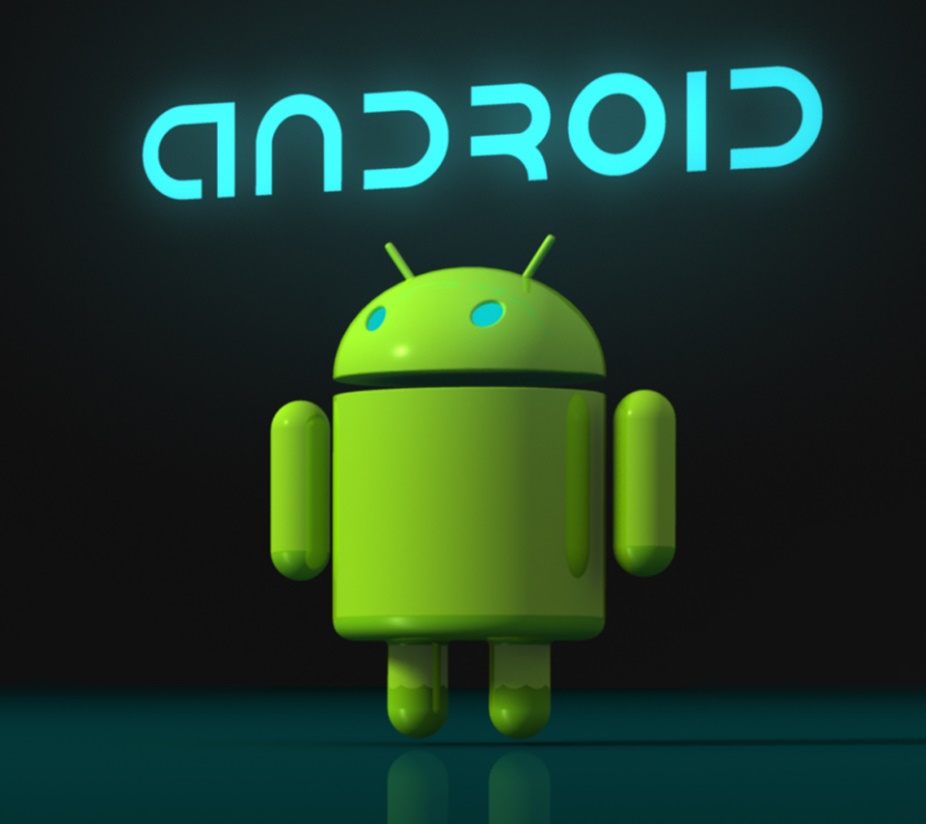 Android Application Development Club
Introduction
The world's most popular mobile OS
Based on Linux Kernel
Android powers more than a billion phones and tablets around the world
Open Source and Powered by Google
48 billion apps have been installed from the Google Play store
Source Code readily available for latest versions
Based on Java (Uses Dalvik, not JVM)
Latest version – 4.4 (KitKat)
First android device – HTC Dream
2
Dr.T.Abirami/AP(SRG)/IT
30-01-2016
Versions
3
Dr.T.Abirami/AP(SRG)/IT
30-01-2016
Features
Interface – Real time pinching, swiping, scrolling, etc
Voice Based Features
Multi-touch
Multitasking
Screen Capture
Video Calling
Accessibility
Tethering
Lightweight Database (SQLite)
4
Dr.T.Abirami/AP(SRG)/IT
30-01-2016
Why Android was created?
Software development
Run on very small electronic devices
Full phone software stack including applications
Android is open
Android is free
5
Dr.T.Abirami/AP(SRG)/IT
30-01-2016
Why to develop Android Apps?
Biggest Addressable Smartphone market (850 k+ phones activated everyday!!!)
Amazon’s app store is based on Android
More support and learning materials
Beautiful UI and lot of features ease the CODING task!
6
Dr.T.Abirami/AP(SRG)/IT
30-01-2016
Why to spend time to code a lot?
Place Ads in your apps
 +
 Every install of your app OR every Ad Displayed
=
 Earning Real Money!
Some Ad offering sites:
AdMob
InMobi
MobFox
7
Dr.T.Abirami/AP(SRG)/IT
30-01-2016
Advertisements
Different types of ads can be placed in your app:
Interstitial Ads
Banners
Notification Ads
Smart banners
8
Dr.T.Abirami/AP(SRG)/IT
30-01-2016
Architecture of Android OS
9
Dr.T.Abirami/AP(SRG)/IT
30-01-2016
Architecture - Kernel
Security, Memory & Process management
Efficient computing resource management
Stable and proven for mobile platform
10
Dr.T.Abirami/AP(SRG)/IT
30-01-2016
Architecture - Libraries
Written in C/C++
Surface manager – composing different drawing screens
SGL – 2D graphics
OpenGL ES – 3D graphics Library
SQLite – Database Storage
LibWebCore – web browser engine
11
Dr.T.Abirami/AP(SRG)/IT
30-01-2016
Architecture - Runtime
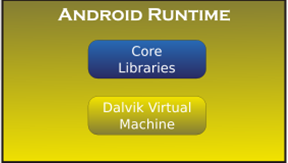 Set of core libraries to provide most of the functionality (Java)
Every application runs its own process
Executable format - .dex
Can run multiple VMs efficiently
12
Dr.T.Abirami/AP(SRG)/IT
30-01-2016
Architecture – App Framework
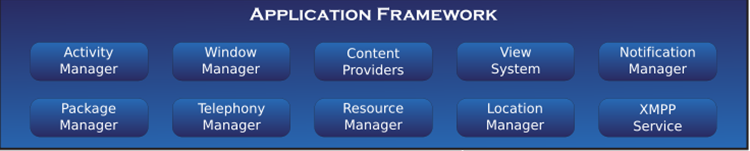 Activity Manager – Manages the lifecycle of applications
Content Provider – Enable application access data from other apps
Resource Manager – Providing access to non-code resources
Window Manager – To manage windows displayed
Notification Manager – To manage notifications in the notification bar
13
Dr.T.Abirami/AP(SRG)/IT
30-01-2016
Developer Tools Available
The Tools available for developing android apps
ADT Bundle (Recommended) [Eclipse + Android Plugin]
Android Plugin usage with existing IDE like Netbeans, Elcipse
Android Studio (Beta)
14
Dr.T.Abirami/AP(SRG)/IT
30-01-2016
Languages needed!
XML – Front end (UI Designing)
Java – Back end (Performing Operations)
15
Dr.T.Abirami/AP(SRG)/IT
30-01-2016
Breaking a project
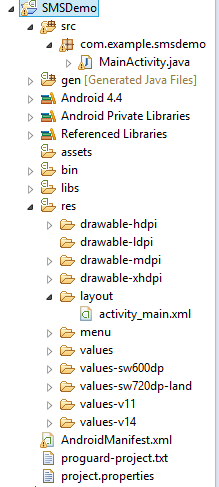 Activity – Screens displayed (MainActivity.java)
Placing UI Controls (activity_main.xml)
Images used in the project – placed inside corresponding drawable folders
16
Dr.T.Abirami/AP(SRG)/IT
30-01-2016
AndroidManifest.xml
<?xml version="1.0" encoding="utf-8"?>
<manifest xmlns:android="http://schemas.android.com/apk/res/android"
    package="com.example.smsdemo"
    android:versionCode="1"
    android:versionName="1.0" >

    <uses-sdk
        android:minSdkVersion="8"
        android:targetSdkVersion="18" />
    <uses-permission android:name="android.permission.INTERNET"/>

    <application
        android:allowBackup="true"
        android:icon="@drawable/ic_launcher"
        android:label="@string/app_name"
        android:theme="@style/AppTheme" >
        <activity
            android:name="com.example.smsdemo.MainActivity"
            android:label="@string/app_name" >
            <intent-filter>
                <action android:name="android.intent.action.MAIN" />

             <category android:name="android.intent.category.LAUNCHER" />
            </intent-filter>
        </activity>
    </application>

</manifest>
All permissions required by the applications are set here
Basic controls of the app are mentioned here
Target SDK, min SDK (API Mentioned here)
17
Dr.T.Abirami/AP(SRG)/IT
30-01-2016
XML Example
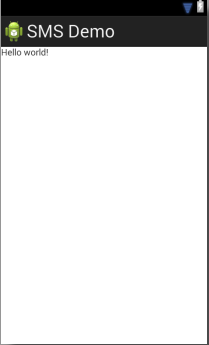 <LinearLayout xmlns:android="http://schemas.android.com/apk/res/android"
    xmlns:tools="http://schemas.android.com/tools"
    android:layout_width="match_parent"
    android:layout_height="match_parent" >

    <TextView
        android:layout_width="wrap_content"
        android:layout_height="wrap_content"
        android:text="@string/hello_world" />
</LinearLayout>
18
Dr.T.Abirami/AP(SRG)/IT
30-01-2016
Executing the developed App
The developed app can be done in two ways:
In a real phone
Virtual Device
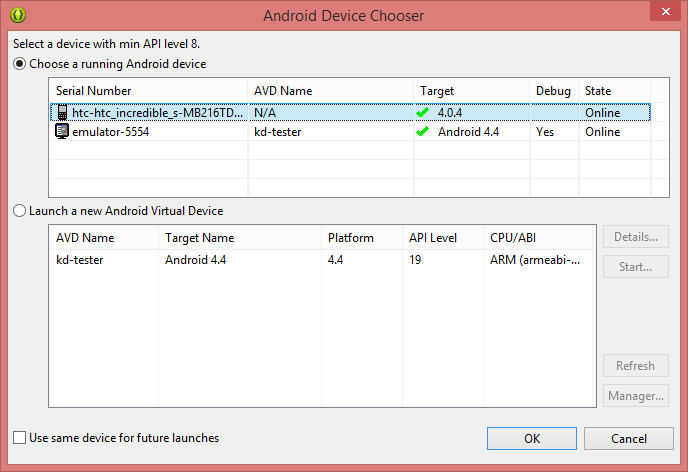 19
Dr.T.Abirami/AP(SRG)/IT
30-01-2016
Emulator
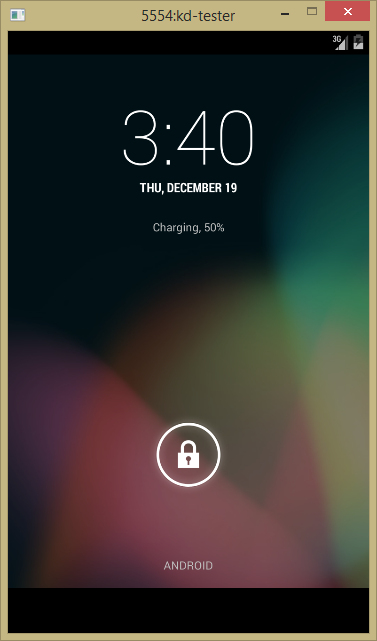 It is a virtual Android device inside your PC!
Let’s you develop and test your android apps
It is a complete mobile phone with all the buttons and controls available
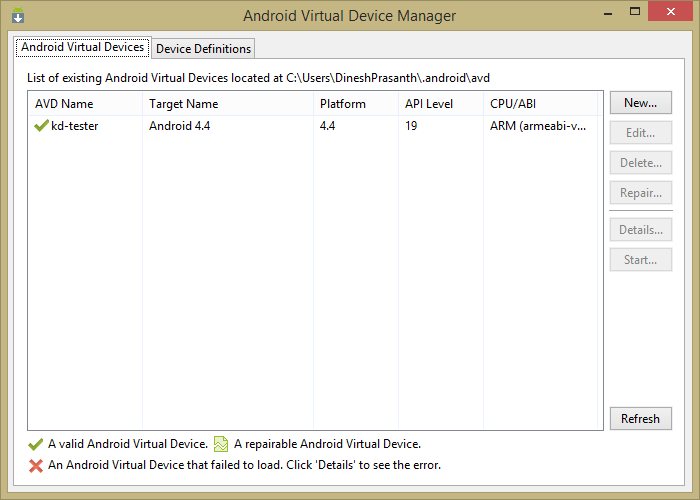 20
Dr.T.Abirami/AP(SRG)/IT
30-01-2016
The Output in AVD!
21
Dr.T.Abirami/AP(SRG)/IT
30-01-2016
Syntax
Declaration of UI
Button button = (Button) findViewById(R.id.button_send); 
Operation on button
button.setOnClickListener
( new View.OnClickListener() 
{ 
public void onClick(View v) 
{ // Do something in response to button click 
} 
}
);
22
Dr.T.Abirami/AP(SRG)/IT
30-01-2016
Input From user
 		1. using setText()
Ex:
			tt.setText(Integer.toString(z));
 		2.using getText()
      			x=Integer.parseInt(amount1.getText().toString());
      Display the message:
             Toast msg = Toast.makeText(getBaseContext(),"You have clicked Button
                                       1",  Toast.LENGTH_LONG);
             msg.show();
23
Dr.T.Abirami/AP(SRG)/IT
30-01-2016
(Android Market)
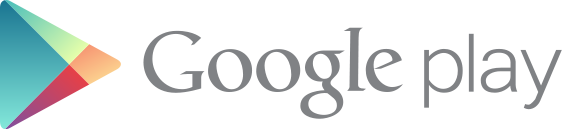 One stop for all app collection
And more like Music, Magazines, Books, Movies, and Television programs
Also buy Hardware like Chromebooks, Google Nexus-branded mobile devices and accessories
50 billion+ downloads in Google Play Store as of June 2013
24
Dr.T.Abirami/AP(SRG)/IT
30-01-2016
Publishing your app in Google Play Store
All you need is a Google Account + Wallet account activated +  $25  (Rs. ~1600) [One Time FEE] + Some patience
State your description, add screenshots, add features and Best Logo
If you want your apps to be charged, need to setup Merchandise account
In App-Billing feature available for billing inside your app (Eg. Buying coins inside games / Unlocking features)
25
Dr.T.Abirami/AP(SRG)/IT
30-01-2016
Apk File (Executable Format)
Apk is the extension of the executable file for android
It is similar to ZIP file. 
It contains all files (logos, pics used, compiled java files, manifest, xml)
Java files are compiled and are .dex files and so codes are not able to be reverse engineered
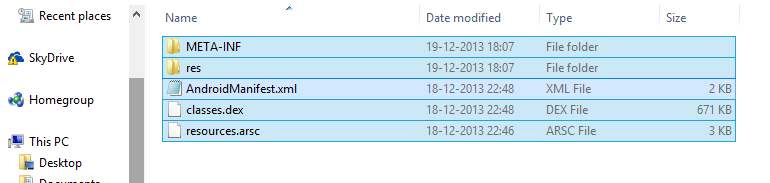 26
Dr.T.Abirami/AP(SRG)/IT
30-01-2016
Some Exciting day-to-day Apps
Music = Double Twist, Google Play Music
 Video = MX Player
SMS = Go SMS
Launcher = Next Launcher
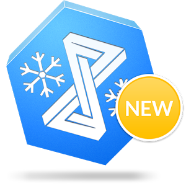 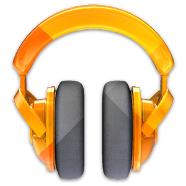 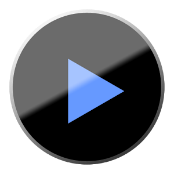 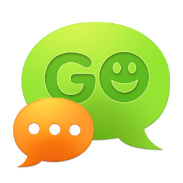 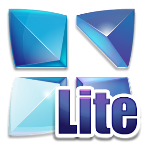 27
Dr.T.Abirami/AP(SRG)/IT
30-01-2016
Android Life Cycle
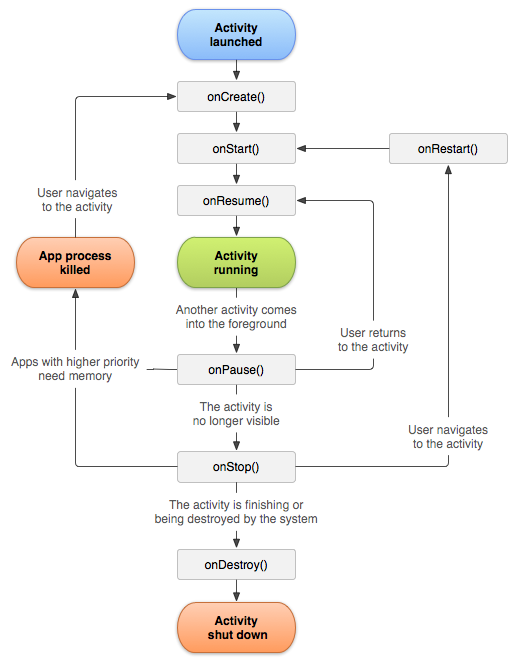 28
Dr.T.Abirami/AP(SRG)/IT
30-01-2016
Android – Other streams
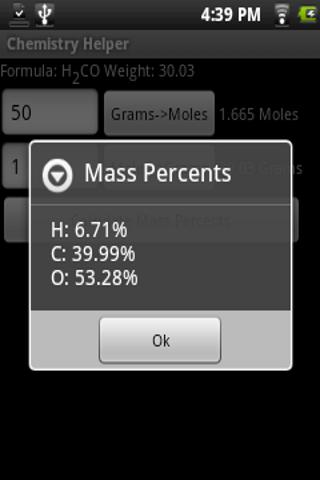 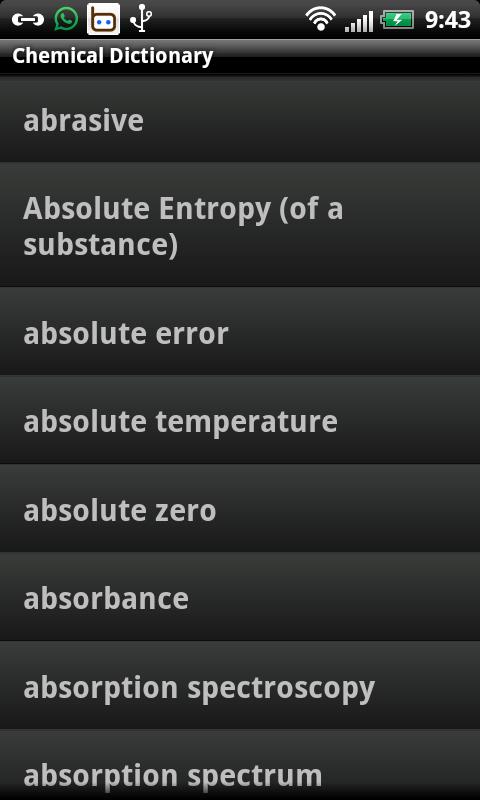 For Chem – Chemical Dictionary, Chemistry helper
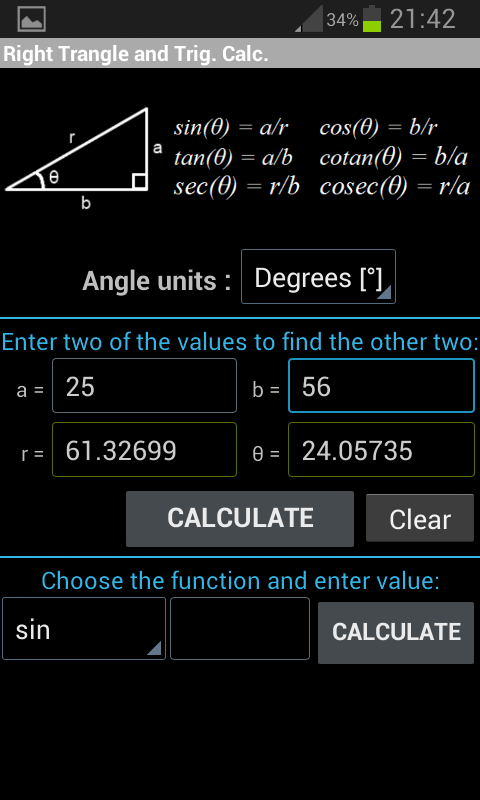 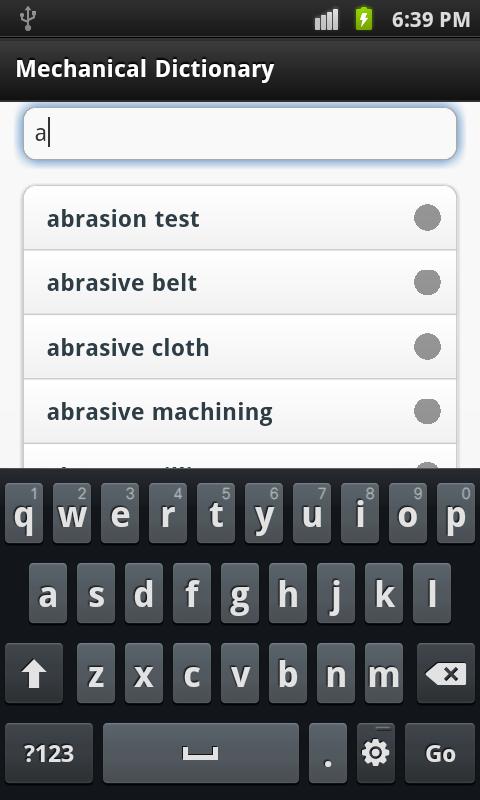 For Mech– Mechanical Engineering Toolbox, Mechanical Dictionary
29
Dr.T.Abirami/AP(SRG)/IT
30-01-2016
Android – Other Streams
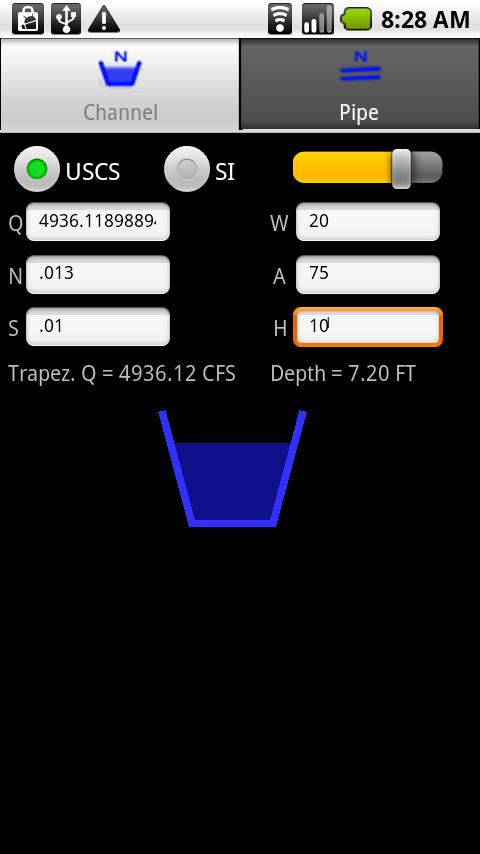 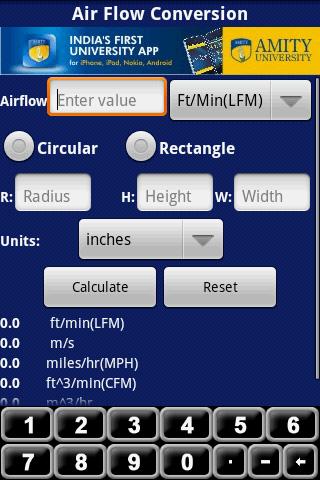 For Civil – Civil Calculator, Civil Calculations
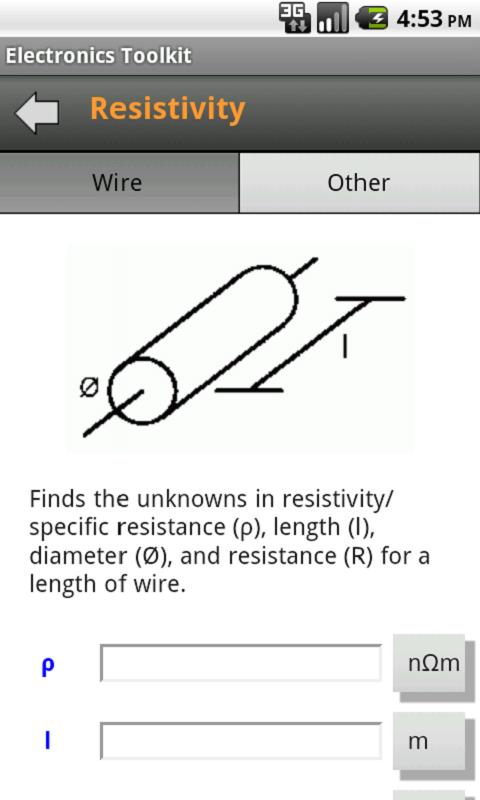 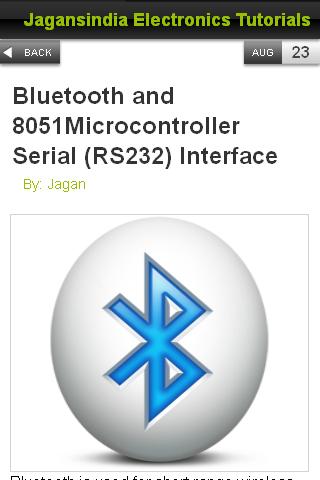 For Electronics – Electronics Toolkit, Electronics Tutorials
30
Dr.T.Abirami/AP(SRG)/IT
30-01-2016
Apps developed by our students
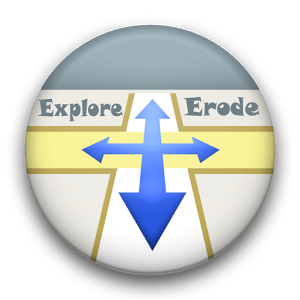 Explore Erode
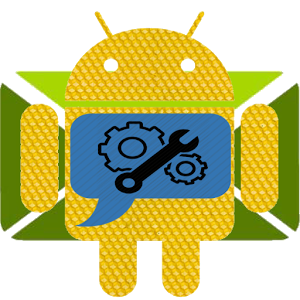 iWay SMS Controller
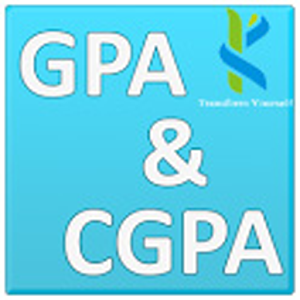 KEC GPA & CGPA
31
Dr.T.Abirami/AP(SRG)/IT
30-01-2016
Some Advanced Info - ROOTING
To attain “ROOT ACCESS” with android subsystems
Similar to “Sudo” actions in linux environment
Allows to install, un-install new OS (Like Ubuntu, FireFox OS)
Allows to hard-install some apps inside your android phone
Requires to UNLOCK BOOTLOADER 
May VOID warranty and may sometimes BRICK your phone!!
Careful handling and guide must be followed!!!
BEST CUSTOM ROM for Beginners: CyanogenMod
32
Dr.T.Abirami/AP(SRG)/IT
30-01-2016
Using J2ME
Insecure
HTTP request-reply problem (same as for WAP)
Requires considerable software development
More difficult to deploy
Simple, intuitive, pleasing user interface possible
Very extendable
33
Dr.T.Abirami/AP(SRG)/IT
30-01-2016
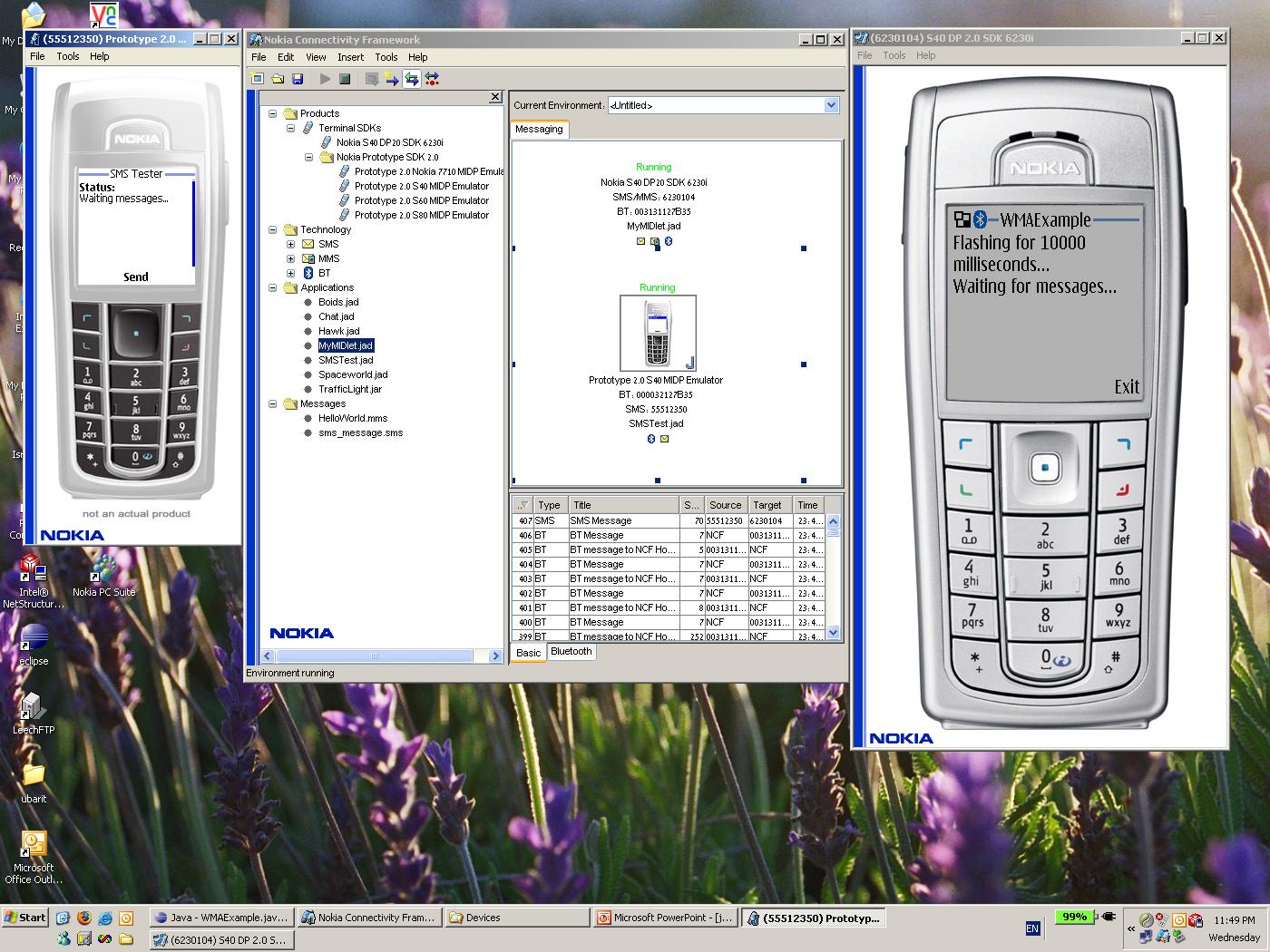 34
Dr.T.Abirami/AP(SRG)/IT
30-01-2016
Mobile device Tools
Android (operating system)
Dalvik (software)
Java (programming language)
35
Dr.T.Abirami/AP(SRG)/IT
30-01-2016
what mobile platform should I start learning?
Windows Mobile 
C++ or .NET
free distribution, just like normal applications or through market
You need a Windows PC to develop
proprietary
Android 
Java
Open Source
through Android Market ($25 one-time fees) or like normal applications
The platform is completely open source
iPhone 
Objective-C or Java (Developing iPhone Applications using Java)
through iPhone Market ($99/year fees)
You need Mac (Mac OS) for development
proprietary
Java 
J2ME or JavaFX
largely open source
36
Dr.T.Abirami/AP(SRG)/IT
30-01-2016
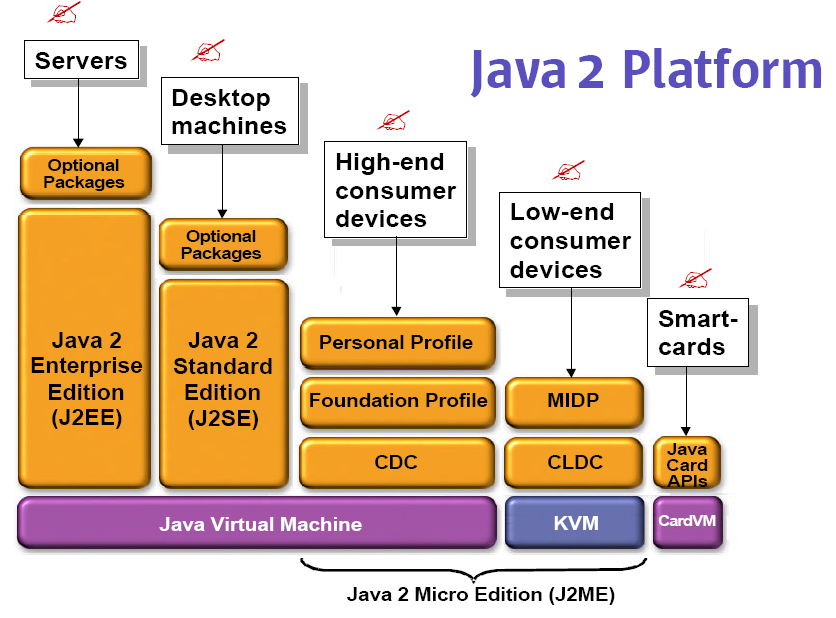 Java Family
37
Dr.T.Abirami/AP(SRG)/IT
30-01-2016
Thank You
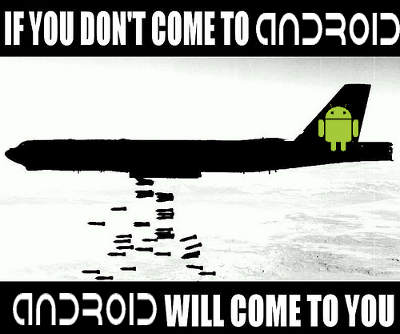 Queries?
38
Dr.T.Abirami/AP(SRG)/IT
30-01-2016